Wenn Programme Entscheidungen fällen müssen, dann …
JavaKara programmieren:Verzweigungen
Kara soll durch diesen «Wald» laufen, bis er beim Kleeblatt ist
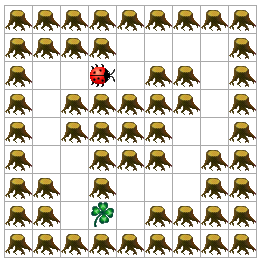 Kara soll durch diesen «Wald» laufen, bis er beim Kleeblatt ist
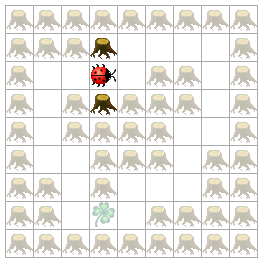 Kein Baum vorne?
ja
Schritt vorwärts
Kara soll durch diesen «Wald» laufen, bis er beim Kleeblatt ist
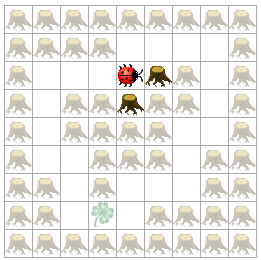 Kein Baum vorne?
ja
nein
Schritt vorwärts
Kein Baum links?
ja
Drehe links
Schritt vorwärts
Kara soll durch diesen «Wald» laufen, bis er beim Kleeblatt ist
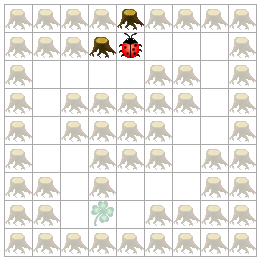 Kein Baum vorne?
ja
nein
Schritt vorwärts
Kein Baum links?
ja
nein
Drehe links
Kein Baum rechts?
ja
Schritt vorwärts
Drehe links
Schritt vorwärts
Kleeblattsuche in Java-Code
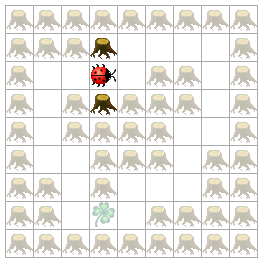 public void myProgram() {
  while (! kara.onLeaf()) {
    if (!kara.treeFront()) {
      kara.move();
    }
    else if (!kara.treeLeft()) {
      kara.turnLeft();
      kara.move();
    }
    else if (!kara.treeRight()) {
        kara.turnRight();
        kara.move();
    }
  }
  kara.removeLeaf();
}
Kleeblattsuche in Java-Code
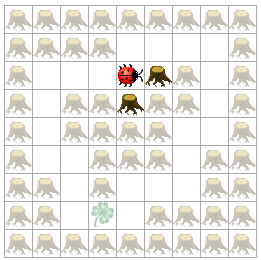 public void myProgram() {
  while (! kara.onLeaf()) {
    if (!kara.treeFront()) {
      kara.move();
    }
    else if (!kara.treeLeft()) {
      kara.turnLeft();
      kara.move();
    }
    else if (!kara.treeRight()) {
        kara.turnRight();
        kara.move();
    }
  }
  kara.removeLeaf();
}
Kleeblattsuche in Java-Code
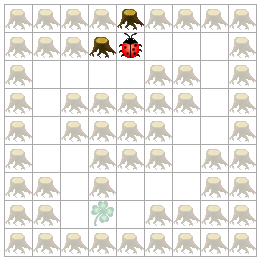 public void myProgram() {
  while (! kara.onLeaf()) {
    if (!kara.treeFront()) {
      kara.move();
    }
    else if (!kara.treeLeft()) {
      kara.turnLeft();
      kara.move();
    }
    else if (!kara.treeRight()) {
        kara.turnRight();
        kara.move();
    }
  }
  kara.removeLeaf();
}
Eine einzelne Verzweigung
if («Boole’scher Ausdruck») {
  // falls wahr («true»), dann führe diese Befehle aus
}
else {
  // falls nicht wahr («false»), dann führe diese Befehle aus
}

Ein Boole’scher Ausdruck ist eine Formel, 
deren Resultat ein Wahrheitswert ist.

Der Aufruf von kara.treeFront() ist eine solcher Ausdruck: Die Methode gibt true oder false zurück.
Boole’sche Ausdrücke: Ein einzelner Wahrheitswert und seine Negation
Boole’scher Ausdruck:
kara.treeFront()
Negation des Ausdrucks:
!kara.treeFront()
«Input»
«Input»
Resultat
Resultat
false
false
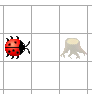 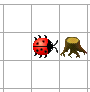 true
true
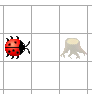 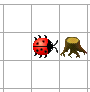 Boole’sche Ausdrücke: Zwei Werte verknüpfen
UND-Verknüpfung:
kara.treeLeft() && kara.treeRight()
ODER-Verknüpfung:
kara.treeLeft() || kara.treeRight()
«Input»
«Input»
Resultat
Resultat
false
false
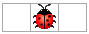 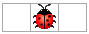 false
true
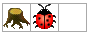 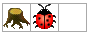 false
true
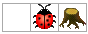 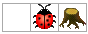 true
true
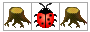 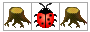 Boole’scher Ausdruck: Beliebige Kombinationen
Operator-Präzedenz und Klammerung

kara.treeLeft() && kara.treeRight() || !kara.onLeaf()
entspricht
(kara.treeLeft() && kara.treeRight()) || !kara.onLeaf()
und nicht 
kara.treeLeft() && (kara.treeRight() || !kara.onLeaf())

! «bindet» am stärksten (analog -5 in Mathematik)
&& «bindet» am zweitstärksten (analog -5*4)
|| «bindet» am drittstärksten (analog -5*4+3)
() Klammerungen ermöglichen eigene Reihenfolgen
Weitere Boole’sche Ausdrücke
Test auf Gleichheit
kara.onLeaf() == true 
kürzer geschrieben als kara.onLeaf()

Test auf grösser, grösser gleich, kleiner, kleiner gleich
5 < 4 == false
5 <= 4 == false
5 <= 5 == true

5 > 4 == true
5 >= 4 == true
5 >= 5 == true
Logische Formulierungen im Alltag und in Java
Kara zum «Tunneleingang» (Feld 2a) laufen und dort stehen bleiben.
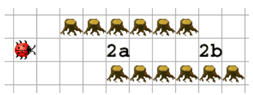 Alltagssprache: «Kara soll laufen, bis (er links einen Baum und rechts einen Baum hat)». Wir geben die Abbruchbedingung an: Ist das Ziel erreicht?

Java: «Solange nicht (Kara links einen Baum und rechts einen Baum hat), soll Kara laufen.» Hier muss die Ausführungs-bedingung angegeben werden: Müssen die Befehle noch ausgeführt werden?

while (!(kara.treeLeft() && kara.treeRight())) { kara.move(); }
Logische Formulieungen: De Morgan’sche Gesetze
Kara zum «Tunneleingang» (Feld 2a) laufen und dort stehen bleiben.
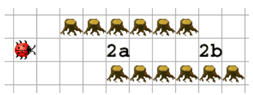 Ausführungsbedingung «auf (mind.) einer Seite kein Baum»: 
«nicht (links Baum und rechts Baum)»
!(kara.treeLeft() && kara.treeRight())

ist gleich zu
«nicht links Baum oder nicht rechts Baum»
!kara.treeLeft() || !kara.treeRight()

Allgemein formuliert ist das eines der De Morgan’schen Gesetze: !(a && b) == !a || !b
Logische Formulieungen: De Morgan’sche Gesetze
Kara zur «Gallerie» (Feld 1) laufen und dort stehen bleiben.
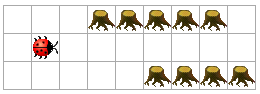 1
Ausführungsbedingung «auf keiner Seite ein Baum»:
«nicht (links Baum oder rechts Baum)»
!(kara.treeLeft() || kara.treeRight())

ist gleich zu «nicht links Baum und nicht rechts Baum»
!kara.treeLeft() && !kara.treeRight()

Allgemein formuliert ist das eines der De Morgan’schen Gesetze: !(a || b) == !a && !b